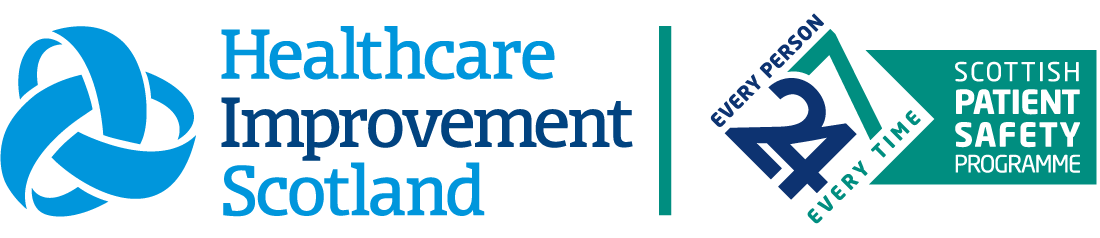 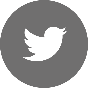 #spsp247
Principles of Structured Response
Table-top Exercise
@SPSP_AcuteAdult
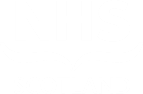 [Speaker Notes: These slides borrow from the WHO approach to table-top exercises. Please feel free to adapt the slides to fit the needs of your local context.]
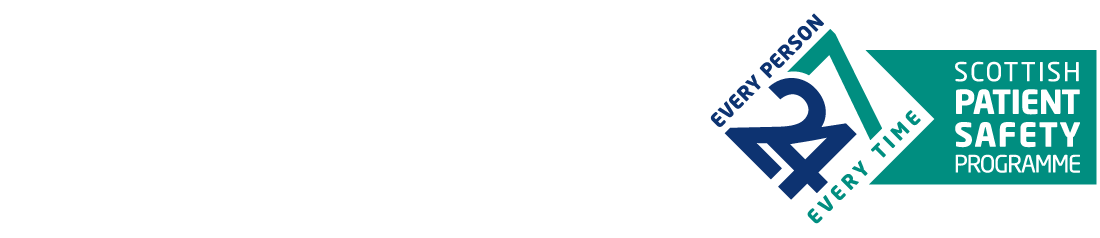 Agenda
09:00 Arrival
09:15 Introduction
09:25 Exercise objectives and how to play
09:30 Table-top exercise
11:00 Coffee break
11:15 Debrief
11:45 Gaps analysis & action planning
12:30 Wrap up and next steps
12:45 Closing
[Speaker Notes: Suggested timings. Can be adapted as required.]
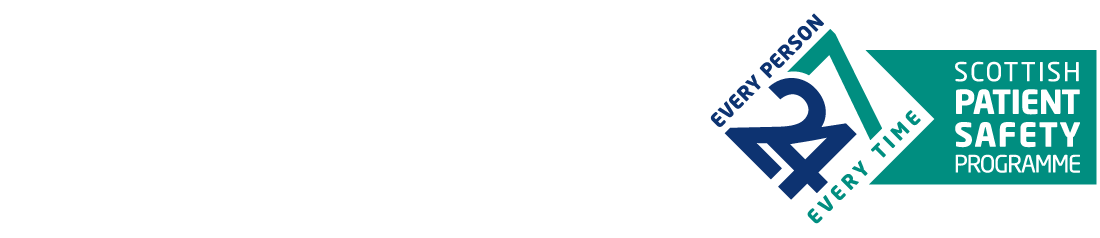 What is a table-top exercise?
“A table-top exercise simulates an emergency situation in an informal, stress-free environment” WHO (2017) Exercise Manual

A table-top exercise is a facilitated discussion that uses an unfolding clinical case, together with a series of questions, to generate discussion aimed at identifying and solving problems, and to refine existing approaches.
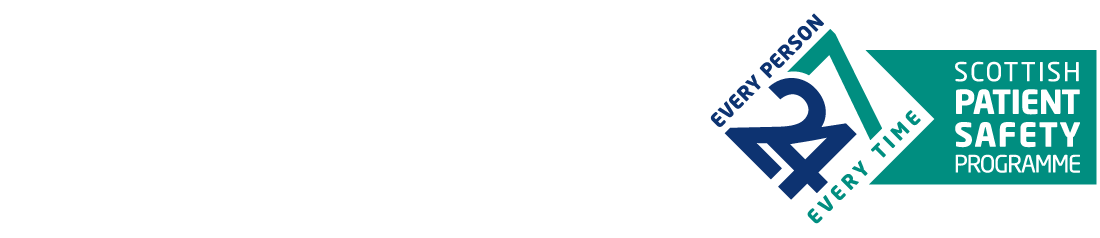 Aim of the session
Through facilitated discussion the exercise aims to assist teams to understand their current response to the deteriorating patient and identify areas for improvement.
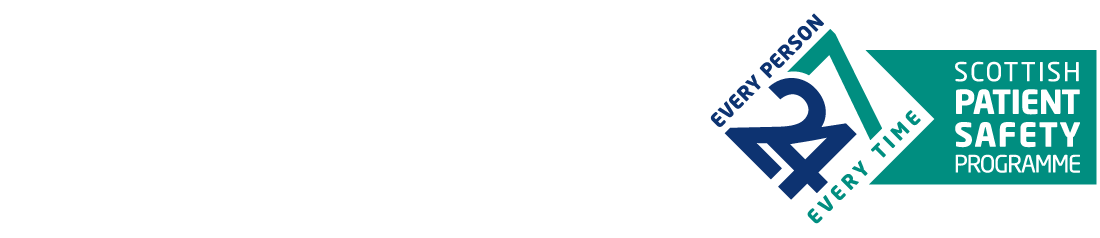 Session objectives
Review current processes for responding to the deteriorating patient.
Test principles of a structured response to the deteriorating patient, alongside current approaches.
Identify key successes and challenges in the process of responding to the deteriorating patient.
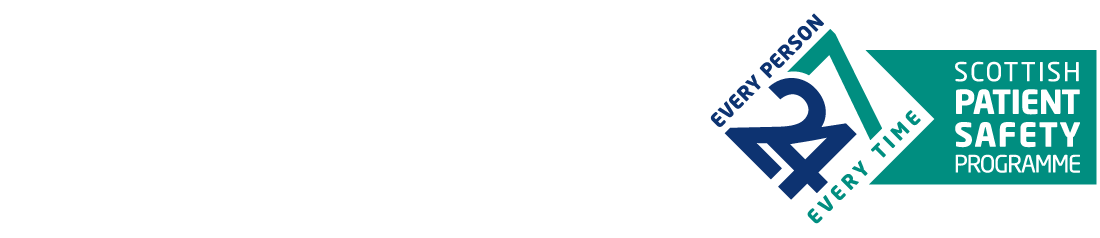 Roles during the Table-top Exercise
Facilitator: insert name(s)
Evaluator: 
Clinical Team:
Medicine:
Nursing:
Resuscitation Officers:
Allied Health Professionals:
Observer(s):
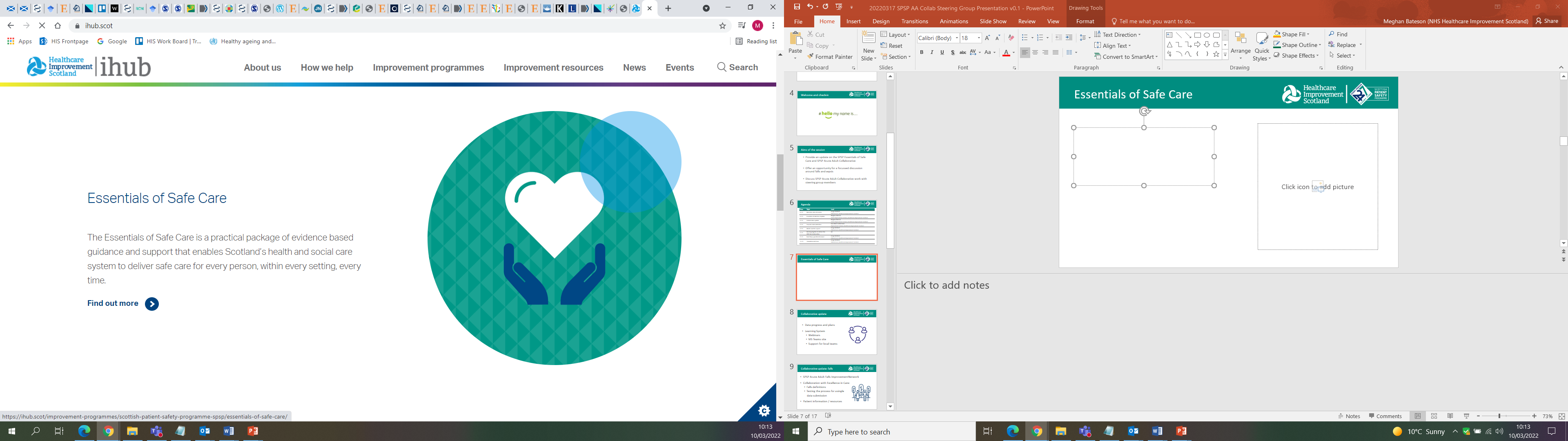 [Speaker Notes: Round of introductions and establishment of skill mix
WHO operational definitions for roles:
Facilitator (exercise facilitator): a person responsible for delivering injects and monitoring progress during an exercise. The facilitator is the first point of contact for any questions, clarifications or requests.
Evaluator: a person who gathers data from the exercise and analyses whether the objectives and the targets of the exercise were met. Their evaluation will include overall performance, operational effectiveness, quality control, capabilities, strengths and weaknesses, and areas for improvement. 
Observer: Person who observes the exercise. Observers may submit their observations as part of the evaluation process, although they have no official role in the conduct of the exercise.]
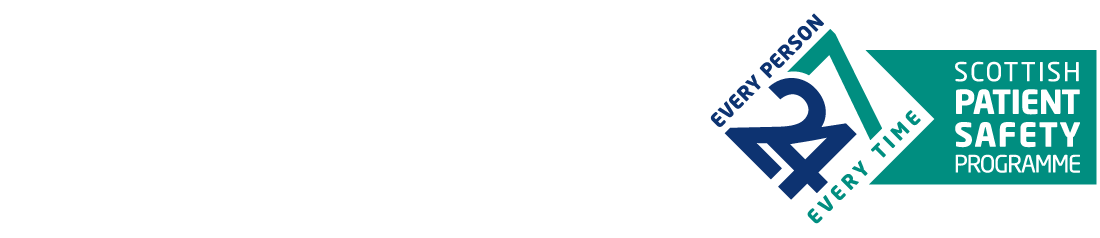 Rules of the Tabletop Exercise
This is not a test 
Respond as you would in real life and allow others to do likewise
Safe and closed exercise – not to be shared beyond the room
Focus on ideas for change
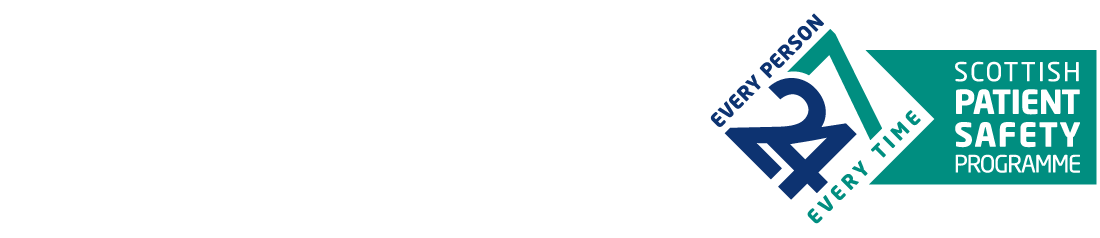 Structure of the table-top exercise
Scenario
Beginning
Questions & Discussion
This exercis will help guide you through a series of discussions focused on responding to the deteriorating patient
We are all
here to learn
Scenario Middle
Questions & Discussion
Scenario End
Questions & Discussion
Next Steps
Debrief
Action Planning
[Speaker Notes: You may decide to omit a slide or add one]
Questions
Any questions before we start?
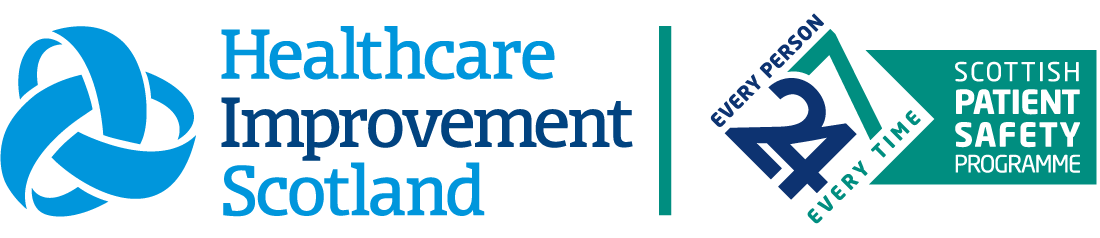 Structured Response to the Deteriorating Patient
Table-top Exercise 
Date and Location
NHS xxxx
Hospital:
Clinical Team:
Simulation Scenario - Beginning
Insert:
Initial simulation scenario information about the patient
Discussion Session 1: Recognition
Is this patient deteriorating? 
Is there a specific finding that would trigger you to think this patient is deteriorating? 

Who needs to know?
What do you want to do while help is coming?
How soon are you expecting help to arrive?
[Speaker Notes: Who is leading the decision making process for recognising patients who are deteriorating? Who is communicating this to the wider clinical team? What methods of communication are being used?]
Simulation Scenario - Middle
Insert:
Middle simulation scenario information
Discussion Session 2: Respond and Review
What is the working diagnosis?
What are the patient’s wishes?
Are further investigations required?
Who else do I need to call?
What is the management plan?
What is the observations frequency plan?
What is the timeframe and/or criteria for reassessment?
What is the triage decision?
[Speaker Notes: What are your priorities now?  
What information would you like now? 
What is the plan now?]
Simulation Scenario - End
Insert:
Final simulation scenario information
Discussion Session 3: Reassess
Are you still concerned about this patient?
Is the working diagnosis still correct?
What is the management plan now?
What is the observation frequency now?
Does the TEP need to be updated?
What is the triage decision now?
When are you going to review the patient again?
[Speaker Notes: What are your priorities now? / What information would you like now? / What is the plan now?]
Coffee Break
15 minutes
Debrief
Initial feedback from the participants on the Table-top simulation
Review the strengths and gaps revealed during the simulation
Recommend and prioritise key elements for inclusion in a revised response to the deteriorating patient;
Develop an action plan
Strengths and gaps
Consider:
Where are the strengths in the current approach?
Where are the strengths in the SPSP principles of a structured response?
What steps are bottlenecks that would benefit from further work?
Identify and prioritise 3 key areas for improvement
[Speaker Notes: Review the principles of a structured response to deterioration and your local approach, together with notes from the table-top exercise]
Next Steps
Developing action plan
What learning has the table top exercise produced which would be relevant to feedback to 
local teams
the wider health board
HIS SPSP
Wrap Up and Close
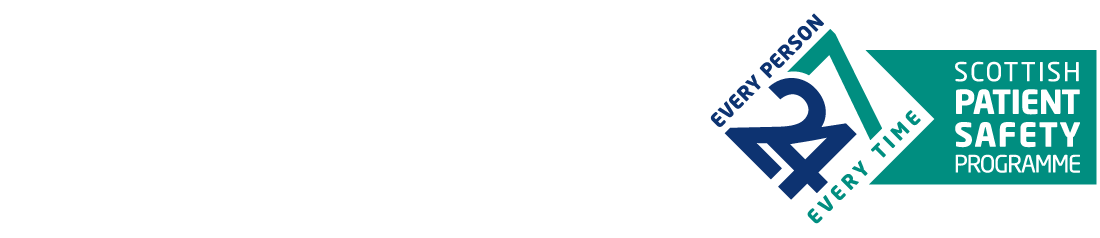 Evaluation
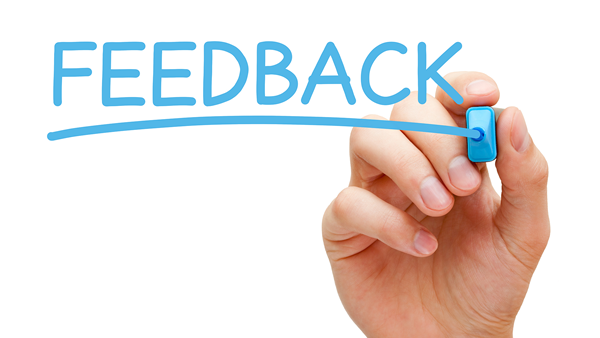 The SPSP Acute Adult Team would love your feedback on the Principles of Structured Response and the use of this tool to help us continue to improve it. Email us at his.acutecare@nhs.scot
[Speaker Notes: To help us further develop this resource please do send us your thoughts on what went well and what would make it even better to his.acutecare@nhs.scot]
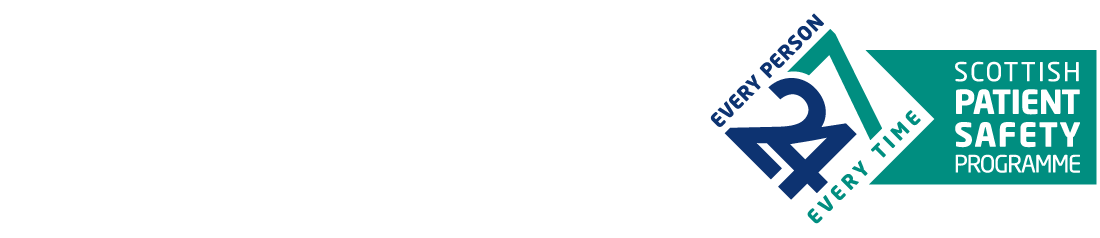 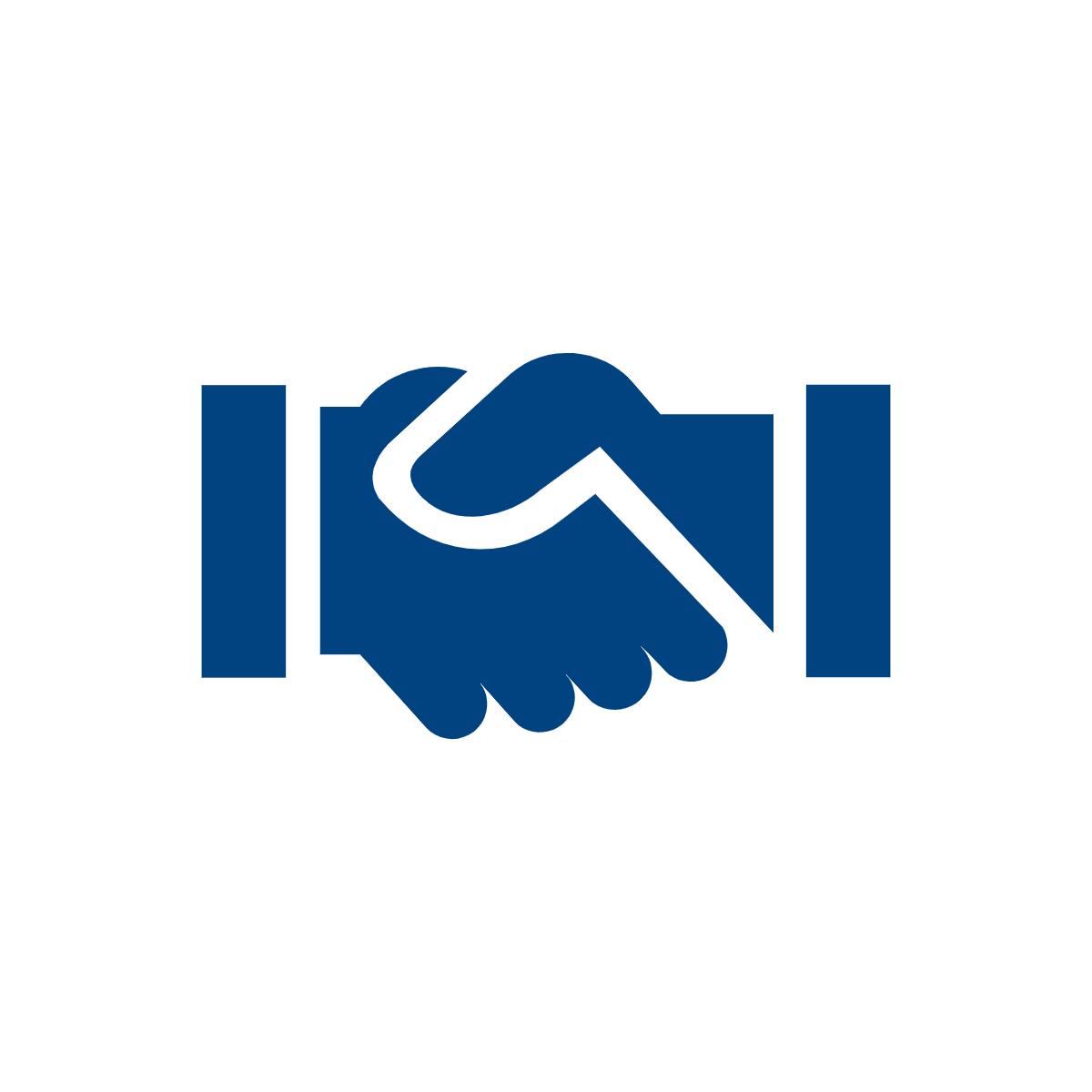 Thank you